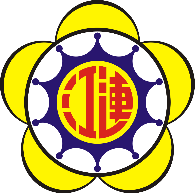 離島特考說明會
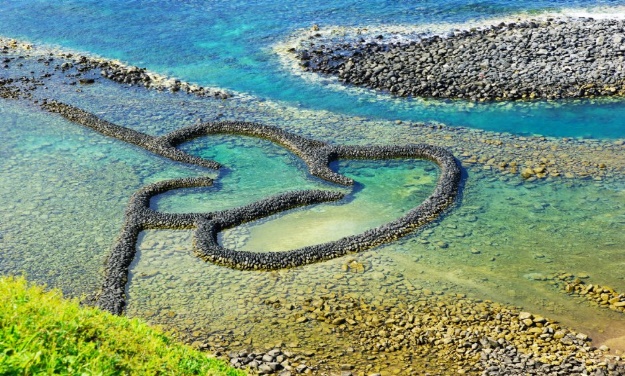 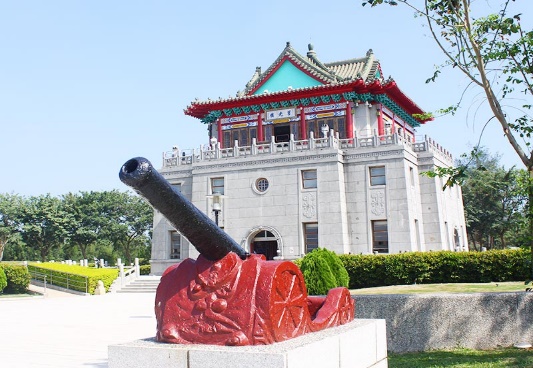 報  告  人：人事處
                    科長 鄭祥雄
報告日期：民國113年1月19日(星期五)
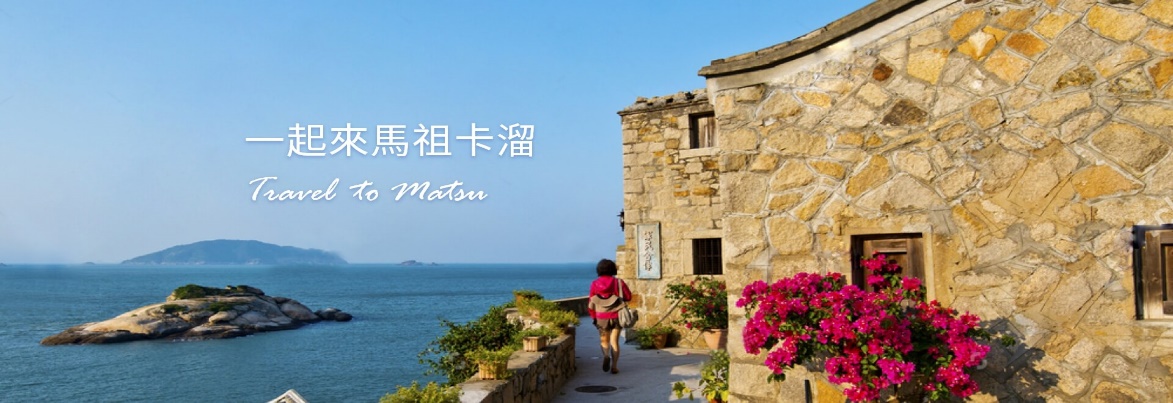 1
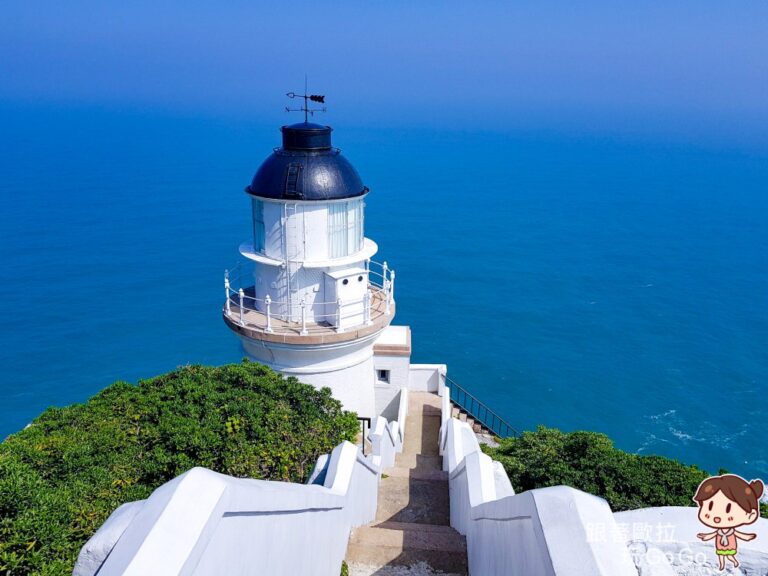 簡報大綱
壹、離島特考緣起
貳、113年離島特考與113年地方特考不同之處
參、離島特考提缺(應試)類科
肆、離島特考報名及資格資訊
伍、本府協助輔導措施
陸、意見交流
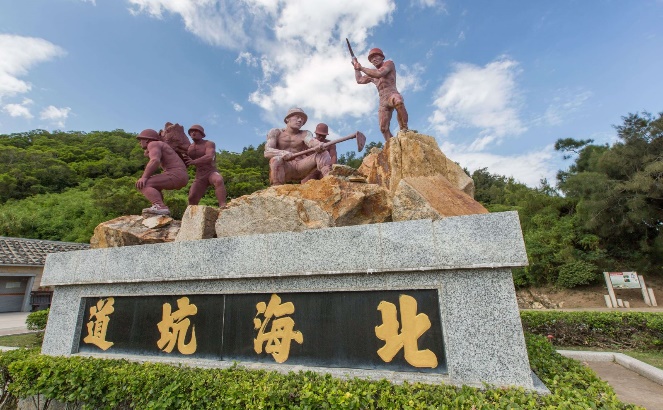 柒、散會
2
壹、緣起
離島3錄取分發區之設置在民國81年即確立
離島特考倡議發展摘述
94年，考試委員伊凡諾幹提議地方特考比照原住民特考，置蘭嶼錄取分發區並須設籍5年始准報考，但未獲第10屆考試委員支持
1.當時金門及連江兩縣採本籍或設籍者始能報考
2.實施至84年即因諸多類科無人報考取消
1.81年，戰地政務解除，考試名稱修正為特種考試臺灣省及福建省基層公務人員考試
2.增列金門縣、連江縣錄取分發區
1.87年，立法委員林炳坤提議舉辦離島特考，並提設籍2年始准報考門檻
2.本案未獲第9屆考試委員支持
1.民國63年，首辦特種考試臺灣省基層公務人員考試
2.設澎湖縣等20個錄取分發區
1.112年12月7日考試院院會通過「特種考試離島地區公務人員考試規則」
2.112年12月21日考試院公報訂定「特種考試離島地區考試規則」
1.111年7月，考試委員吳新興、考選部長許舒翔拜會連江縣政府
2.同年9月離島3縣論壇建請舉辦離島特考，12月考試院黃院長主持金門地方座談會，指示儘速規劃離島特考
1.106年8月，考選部召開「地方特考離島地區考試取才方式檢討研商會議」，提議增設離島類科等
2.各討論事項經召開第12屆考試委員諮詢會議，咸認仍需審慎研議
1.101年9月、103年8月，離島區域合作平台副首長會議，連江縣政府提案辦理離島特考
2.102年立法委員陳雪生提案離島建設條例17之3條增訂辦理離島特考之法源，惟未完成立法程序
3
單一筆試評量功能的侷限性，以及外界對多元考選方法的期待
現行公務人員考試係以「單一筆試」為主要考試方式
依據：公務人員考試法第10條
優點：
程序公開透明，國人熟悉且信任度高
可一次性大規模辦理人才篩選，及時滿足機關用人需求
缺點：過度偏重專業知識評量，缺乏對隱性職能之評估
 錄取人員專業知識水準適格，實際工作表現卻未必適任
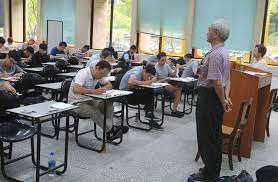 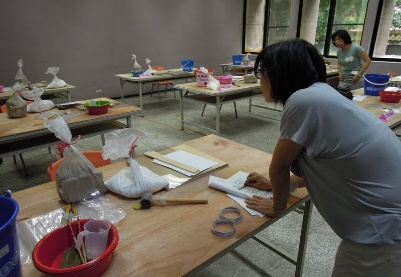 改進策略：
運用多元評量方法，全方位考評應考人，為機關掄選合適人才
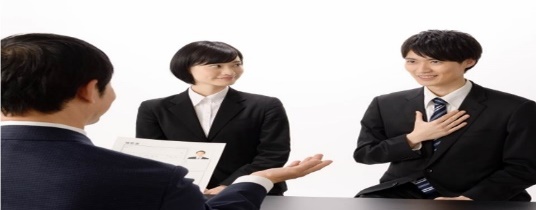 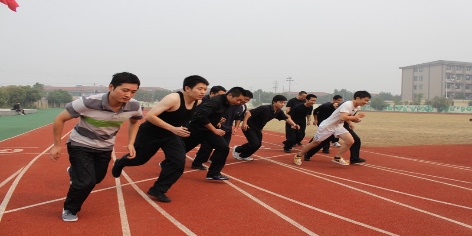 4
離島特考與地方特考同時舉行
離島特考體制架構
一、離島特考與地方特考雙軌併行，擇一提缺考選
二、採集中報名、分區錄取、分區分發方式辦理，並訂定6年轉調年限規範
用人機關不得分列2種考試管道取才
第一試筆試成績占考試總成績60％
三、等別設三等、四等，
類科擬以最近6年地方特考離島錄取分發區曾提報缺額之類科為設置依據
第二試口試成績占考試總成績40％
四、考試方式為筆試＋口試，分二試辦理；第一試
          錄取者，始得應第二試。
筆試在離島3縣舉行
5
作文
(占該科目40％)
基礎能力測驗
(作文、英文閱讀與法學知識)
(在地舉行)
普通科目
英文閱讀
(占該科目40％)
第一試筆試
(占第一試25%)
法學知識
(占該科目20％)
(僅1科)
【占總成績15%】
4科
【占總成績60%】
行政類
實施架構
原則
行政職系通才化
合理降低筆試門檻
三等
專業科目
技術類
4科
(部分類科如土木工程實際為併科無減科)
(占第一試75%)
【占總成績45%】
(公職專技人員類科)
2科
例外
第二試口試
依現行口試規則辦理
3科
四等
【占總成績40%】
6
貳、113年離島特考與113年地方特考不同之處
7
貳、113年離島特考與113年地方特考不同之處
離島特考應考人成績達各試錄取標準者，應予錄取。但有下列情形之一，不予錄取：
(一)第一試筆試科目有一科為零分。
(二)三等考試建築工程類科之建築設計科目、景觀類科之景觀與
      都市設計科目成績未滿五十分(考試時間為 6 小時之科目)。
(三)第二試口試成績未滿六十分。(相當筆試成績44分以上即達錄
      取標準，如口試成績更高，筆試成績可更低)。
(四)總成績未滿五十分。
8
參、離島特考提缺(應試)類科


《考試類科以最近6年地方特考離島錄取分發區曾提報缺額之類科為設置依據》
三等考試類科計設46類科－行政類設22類科；技術類設24類科
三等考試行政類計設一般行政等22類科
9
三等考試技術類計設農業技術等24類科
10
四等考試類科計設42類科－行政類設20類科；技術類設22類科
四等考試行政類計設一般行政等20類科
11
四等考試技術類計設農業技術等22類科
12
13
14
15
16
17
18
19
最近5年(108-112年)平均每年開缺職缺(僅供參考，實際是否開缺仍依用人機關需求及出缺狀況)：
        三等經建行政(1.6)、一般行政(1)、土木工程(0.8，112年出缺2名且無人報名)
        四等土木工程(3.4)、一般民政(1.8)、建築工程(1)
        開缺三等+四等職缺排序：土木工程(4.2) 、一般民政(2.2) 、經建行政(2) 、一般行政(1.8)、環保技術(1.4)、環保行政(1)
        、建築工程(1)、資訊處理(0.8)、交通技術(0.8)、測量製圖(0.6)、地政(0.6) 。其他低於0.5。
20
找到適合在離島服務的人才
Q：如何辦理第二試口試
(一)實施程序、作業流程及執行細節均應標準化、一致化
實施原則
Ans：
(二)事先擬定口試試題及提問內容（融入在地議題，篩選適合離島服務之人才）
一、以結構化口試(structured oral exam)為規劃基準
(三)口試委員必須經過訓練，客觀評分
參考用人機關所提職務說明擬定評分項目及標準
二、依現行口試規則研訂口試程序並辦理試務工作
【口試規則第5條第3項】
(一)邀集口試委員召開口試會議，必要時得舉行口試技術會議
口試舉行前
【口試規則第6條、第11條】
(二)應考人須繳交書面報告
依口試規則第4條規定，口試委員由典試委員會推定，並得就用人機關簡任職務以上公務人員遴聘之。
三、擴大用人機關參與遴選適合人才
21
伍、本府協助輔導相關措施
一、113年有列入離島特考之職缺方依照需求規模達一定人數開班
二、課程時間以晚上及假日上課為原則，以不影響公務推動為 
        優先。
三、共同科目(作文、英文閱讀、法學知識、口試技巧研習)：由銘傳大學協助推薦講師於馬祖實體授課。
四、專業科目(依各考試類科不同)：考量考科甚多，原則不實體授課，由本府與補習班洽談優惠之線上課程(或函授)教材，由考生自行負擔課程費用。
22
伍、本府協助輔導相關措施
五、馬祖郷親報名，志光優惠價再打87折，大碩優惠價再打7折。
(一)志光http://www.superbox.com.tw/category_list.aspx?NA=公務人員考試&BT=高考(三級)&chksum=Super168947640Box&id=E306#E306
(二)大碩
       優惠課程
        大碩/(02)2331-5377;台北市開封街32號3樓;連絡窗口:張棋樺主任手機0917800689
        電子郵件信箱：betty780412@gmail.com
23
伍、本府協助輔導相關措施
六、銘傳大學上課初步規劃。
(一) 作文(申論式)。
(二) 英文閱讀(測驗式試題)。
(三) 法學知識(測驗式試題)。
(四) 口試技巧。
(五) 其他(視學員需求規模人數彈性處理)。
(六) 時數安排作文及口試部分以安排1-3次(每次3小時)為原則；其餘部分視實際需求而定。
(七)費用初步規劃，專業科目部分由學員自行負擔，共同科目部分由縣府負擔費用。
24
陸、意見交流
25
Q1：由於公職社工師改制，統一由中央面試，且面試分書占30%，希望可以有面試技巧的練習?
A1：地方特考及高普考等，客家事務行政及公職專技人員類組(公職社會工作師、公職獸醫師、公職建築師)，分別為客家事務行政口試佔總分20%，公職專技人員類組口試佔總分30%。因離島特考所有類科都有口試，故公職社工師口試仍佔總分40%。至於口試都是中央(考選部)辦理，離島特考亦不例外。面(口)試技巧練習，會依需求列入輔導班課程。
26
Q2：馬祖在地人會加分嗎？像是原住民在升學考試上會因身分條件的加分一樣？
A2：依公務人員考試法第2條規定，公務人員之考試，以公開競爭方式行之，其考試成績之計算，除本法另有規定外，不得因身分而有特別規定。其他法律與本法規定不同時，適用本法。同法第6條為因應特殊性質機關之需要及保障身心障礙者、原住民族之就業權益，得比照前項考試之等級舉行一、二、三、四、五等之特種考試。準此，除身心障礙特考及原住民特考是特殊規定者外，在未修法前，離島特考亦不例外。沒有因身分別加分。
27
Q3：連江戶籍居住年資如何計算?
A3：除非修正公務人員考試法，離島特考目前考試資格等同高普考及地方特考等，無限定對象，無須計算戶籍居住年資。
Q4：不同單位的薪資及可能的加給，加班時數及領加班費時數限制?
A4：公務人員會因考試類別專業不同及機關業務不同有些許差異，如稅務機關專業加給表六；工程單位、戶政、地政機關專業加給表七等。各機關(單位)只要是編制內公務人員都是每月60小時加班時數上限(含值班性質的加班)。請領加班費時數依照各機關(單位)預算。
28
Q3：連江戶籍居住年資如何計算?
A3：除非修正公務人員考試法，離島特考目前考試資格等同高普考及地方特考等，無限定對象，無須計算戶籍居住年資。
Q4：不同單位的薪資及可能的加給，加班時數及領加班費時數限制?
A4：公務人員會因考試類別專業不同及機關業務不同有些許差異，如稅務機關專業加給表六；工程單位、戶政、地政機關專業加給表七等。各機關(單位)只要是編制內公務人員都是每月60小時加班時數上限(含值班性質的加班)。請領加班費時數依照各機關(單位)預算。
29
Q4：113年一般機關公務人員薪資待遇
A4：三等錄取無職前年資提敘等
實務訓練期間(四個月)：5職等本俸5級27280+22060+9790=59130元。
實務訓練期滿發派：6職等本俸1級
28390+25130+9790=63310元。
         四等錄取無職前年資提敘等
實務訓練期間及發派：3職等本俸1級
20590+21110+9790=51490元。
30
Q5：離島特考可有身障人士名額？
A5：離島特考依現行法規無限定對象，無身心障礙保障名額。
Q6：筆試最低門檻是幾分? 幾月份會知道職系及缺額?
A6：目前僅規定筆試成績不得錄取條件，通過筆試最低分數門檻並無明確規定，然為避免無法參加口試，仍應盡可能提高本身筆試成績，且總成績筆試仍為總成績的60%。113年8月初考試簡章公告後是確定職系及缺額，本府將盡可能於簡章公告一個月以前於馬祖日報刊登目前提缺人數，以利考生準備。
31
Q7：考試科目範圍是否與地方特考一樣？馬祖區是否每年招考？
A7：離島特考考試科目與地方特考科目如不考慮併科及配分等，準備的考試科目大致相同。離島特考113年連江縣為首次舉辦，依現行規定114年連江縣亦可改提列地方特考不舉辦離島特考，但考試每年都有，原則連江縣應為每年辦理離島特考不辦理地方特考。
32
Q8：口試的地點、口試的模式、口試評分標準？
A8：口試考場地點：未定，但其他國家考試口試地點：考選部國家考場(臺北市文山區木柵路一段72號) ，推估考選部辦理之離島特考口試通知書函仍會註明該地點。
口試模式依照考選部「口試規則」辦理。口試評分標準，依該規則附表一「個別口試及集體口試評分表」計有儀態、溝通能力、人格特質、才識、應變能力等5項目。
33
Q9：想了解口試大概是怎麼樣進行，不同考科的考試範圍如何界定
A9：口試部分依照口試規則。
離島特考雖首次舉辦，但考科大致與地方特考及高普考等相同，故筆試考題不至於相差太多，故考試範圍應無特殊規定。
34
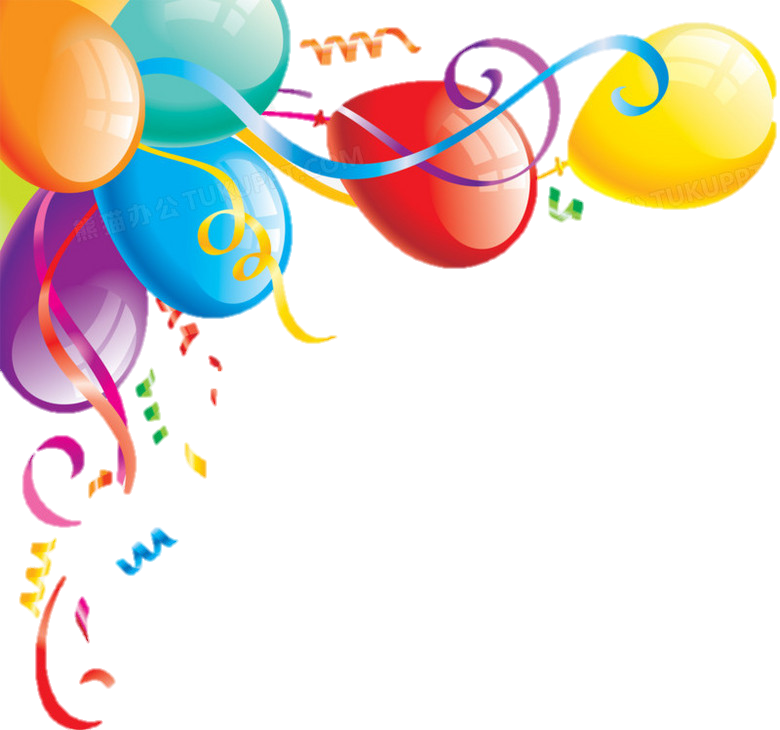 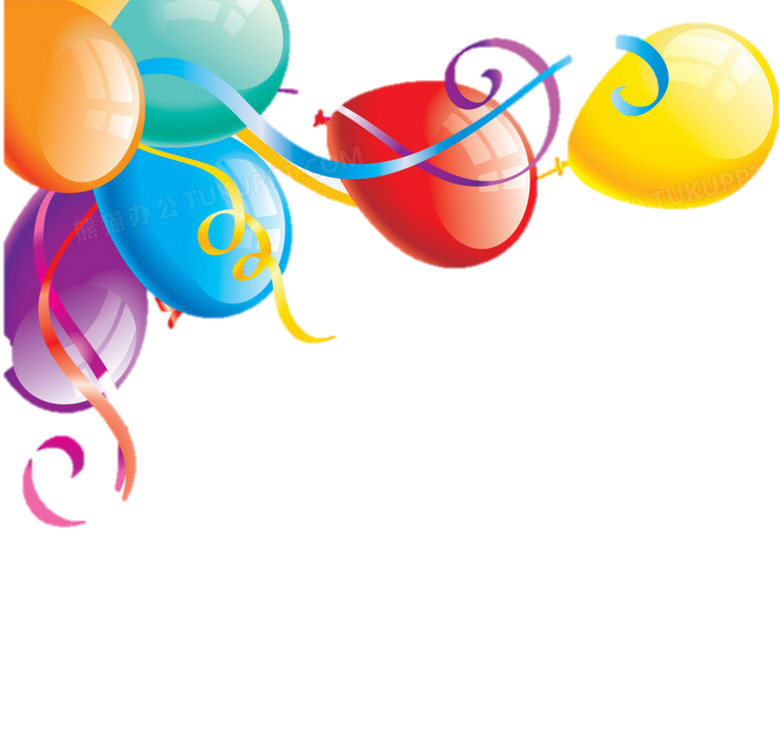 感謝聆聽，敬請賜教
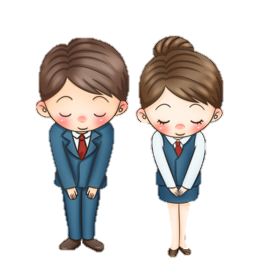 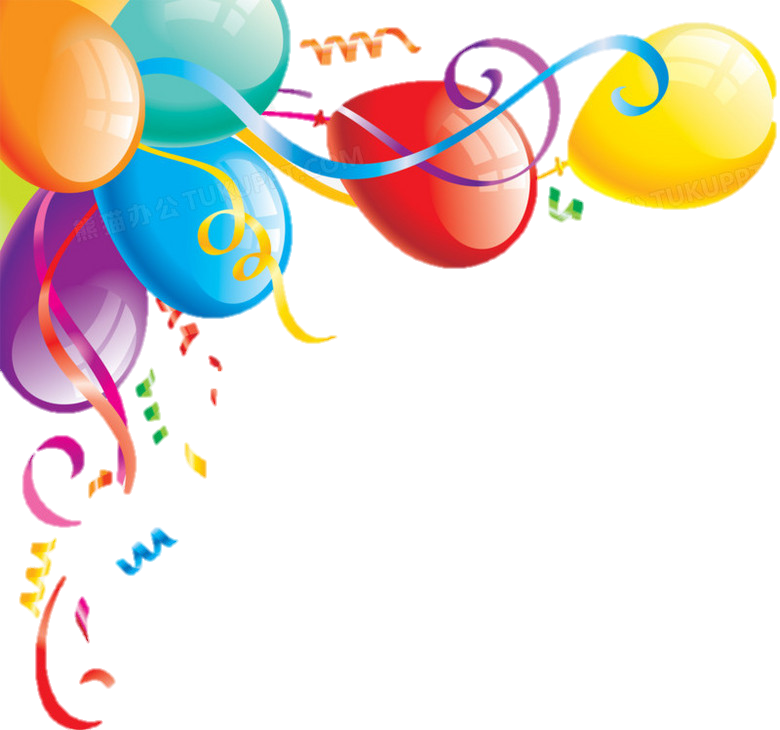 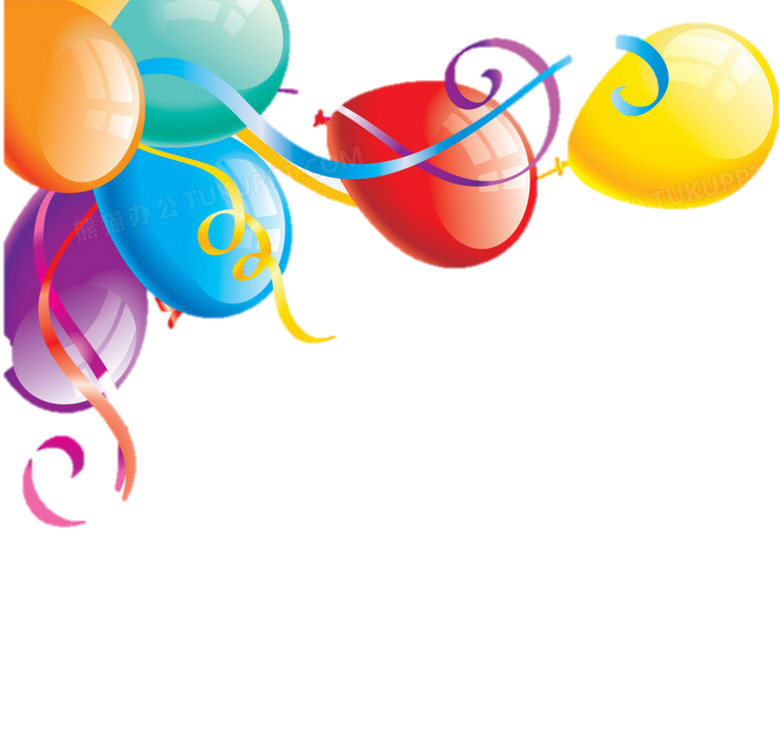 35